Εισαγωγή στις νέες τεχνολογίες επικοινωνίας
Μάθημα  7o
Φυλλομετρητής - Excel
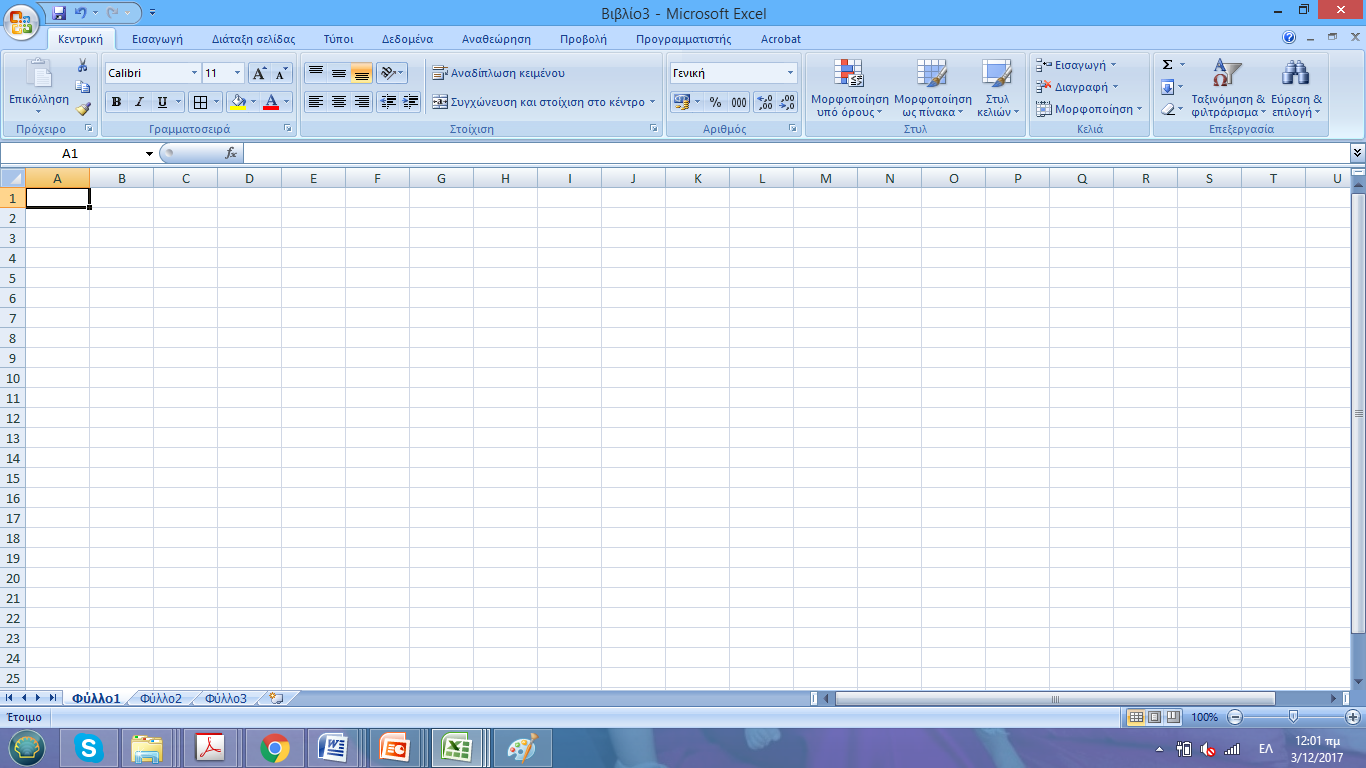 Excel
Διαφορές με το Word

Το word χρησιμοποιείται για τη μορφοποίηση κειμένου ενώ 
Το excel χρησιμοποιείται για 
τη διαχείριση πολλών δεδομένων
Τον υπολογισμό μαθηματικών πράξεων
Excel
Λειτουργία με κελιά
Πρώτα αναφέρεται το γράμμα και μετά ο αριθμός (πχ Α1)
Στα κελιά μπαίνουν κείμενο και αριθμοί

Βρείτε τα ακόλουθα κελιά
C4
E10
L15
Excel
Κοινές λειτουργίες με Word:
Μορφοποίηση γραμματοσειράς
Στοίχιση κειμένου
Εισαγωγή απεικονίσεων (εικόνες, εικόνες clip art, κλπ)
Εισαγωγή πλαίσιο κειμένου, κεφαλίδων & υποσέλιδων, Συμβόλων
Excel
Μορφοποίηση γραμματοσειράς
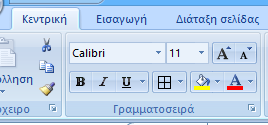 Excel
Στοίχιση κειμένου
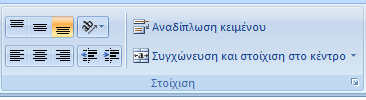 Excel
Τύπος δεδομένων κελιών
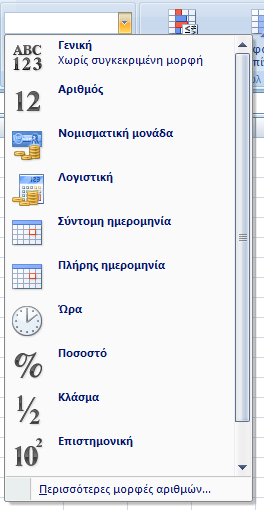 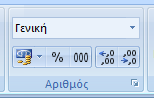 Excel
Εισαγωγή απεικονίσεων
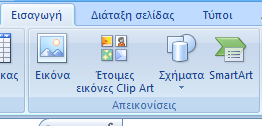 Excel
Εισαγωγή Κείμενο
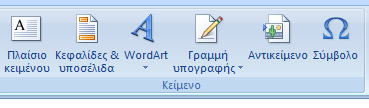 Excel
Πλάτος στήλης

Αλλαγή με δύο τρόπους
Χειροκίνητα
Μεταφορά του ποντικιού ανάμεσα στις δύο στήλες και σέρνω για να αυξήσω το πλάτος
Με ακρίβεια
Επιλογή στήλης -> Δεξί κλικ -> Πλάτος στήλης..
Excel
Ύψος γραμμής

Αλλαγή με δύο τρόπους
Χειροκίνητα
Μεταφορά του ποντικιού ανάμεσα στις δύο γραμμές και σέρνω για να αυξήσω το πλάτος
Με ακρίβεια
Επιλογή γραμμής-> Δεξί κλικ -> Ύψος γραμμής…
Excel
Μορφοποίηση κελιών

Δεξί κλικ στο κελί-> Μορφοποίηση κελιών
Excel
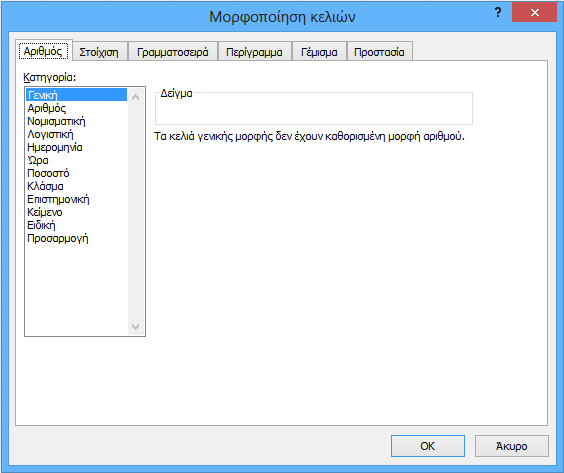 Επιλογή κατηγορίας δεδομένων και καθορισμός μορφής
Excel
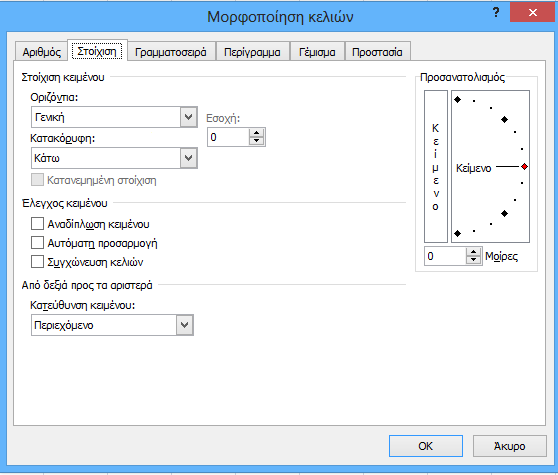 Στοίχιση, έλεγχος  και κατεύθυνση δεδομένων,
Excel
Excel
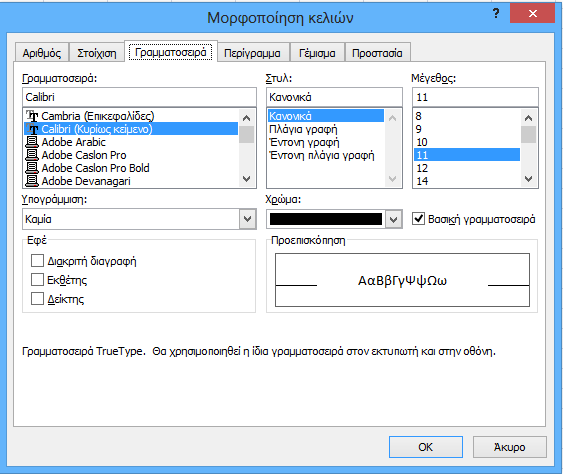 Μορφοποίηση γραμματοσειράς
Excel
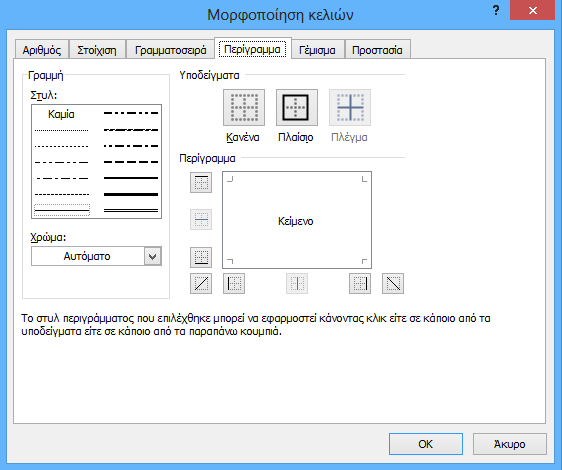 Excel
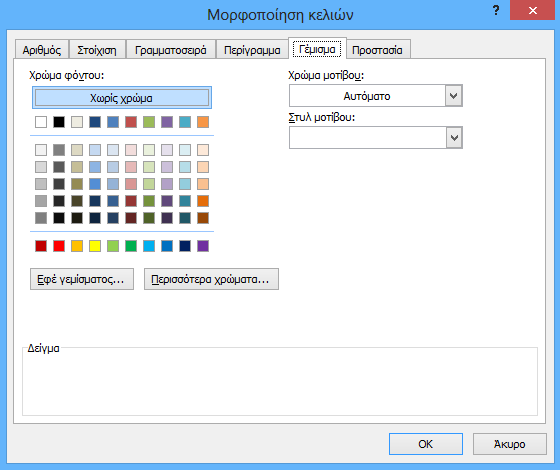 Γέμισμα κελιών δεδομένων